SEFERİHİSAR
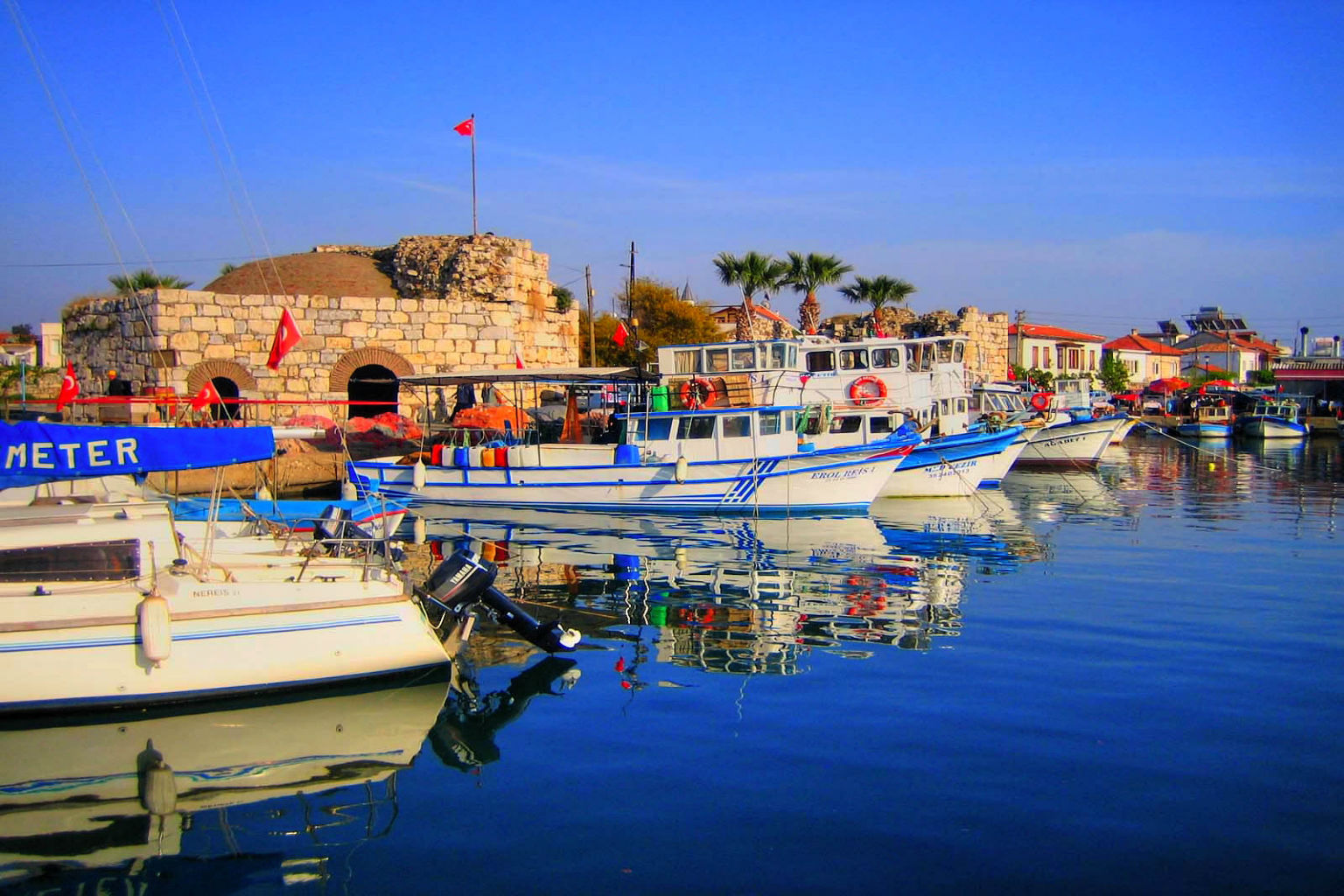 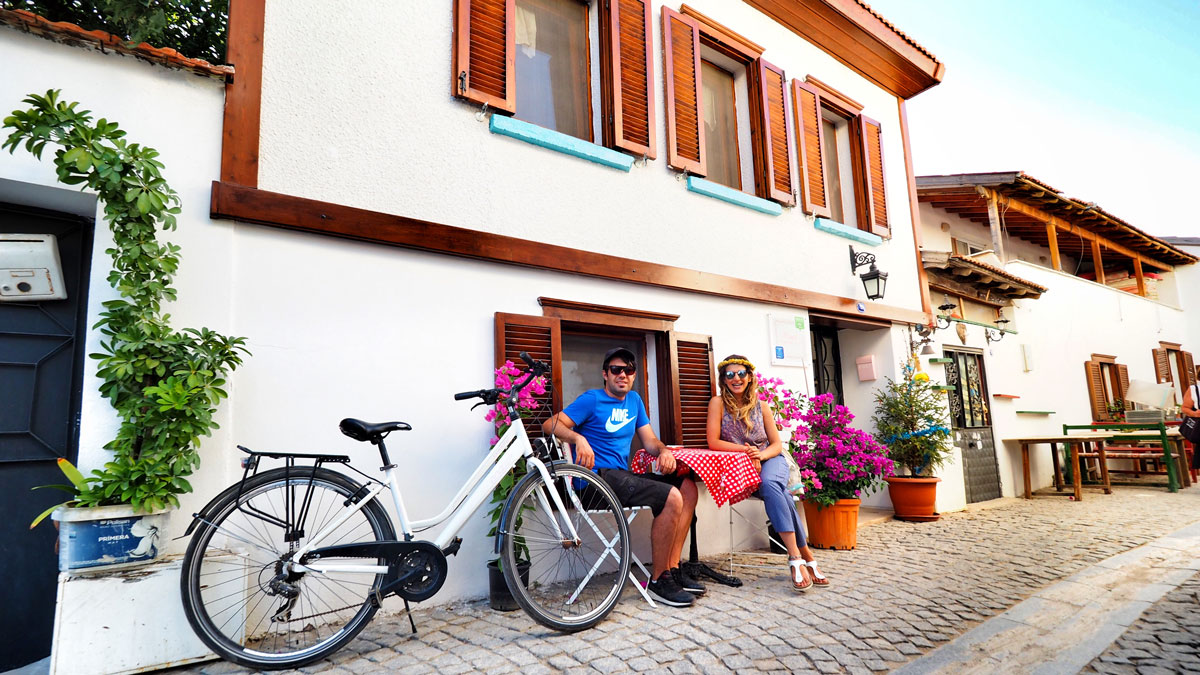 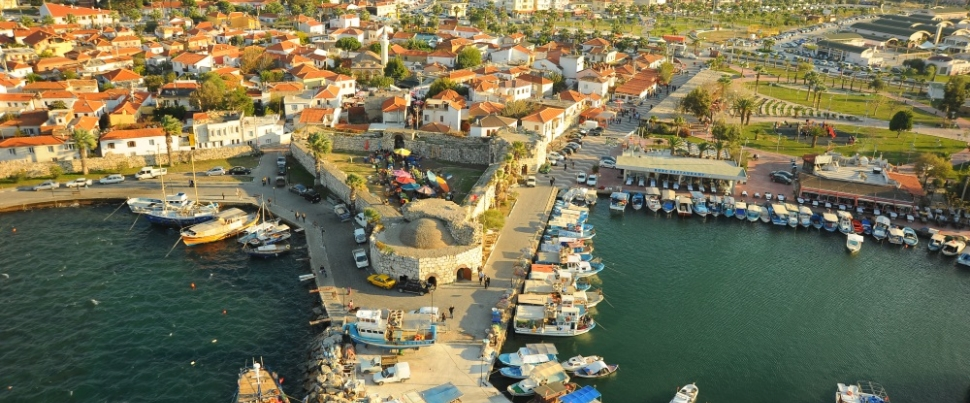 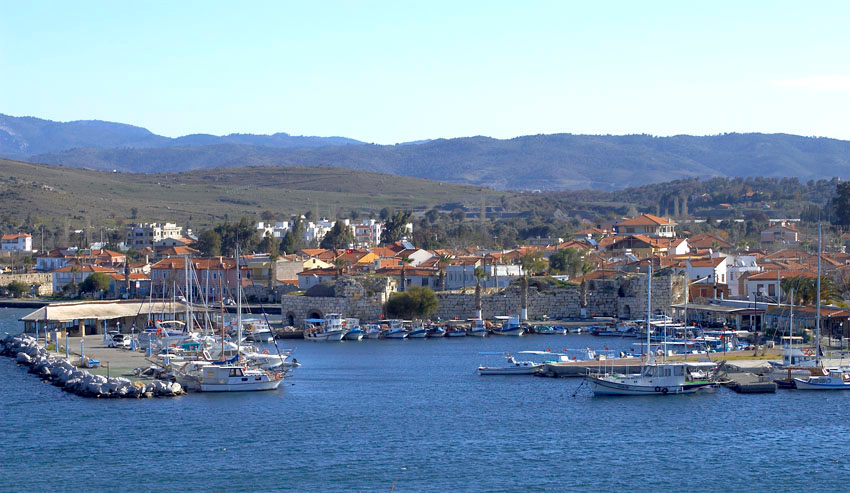 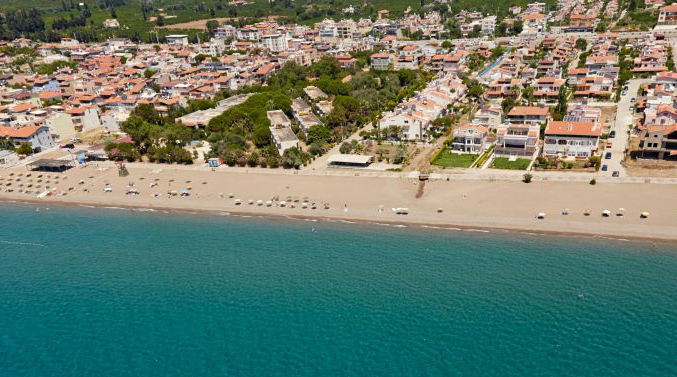 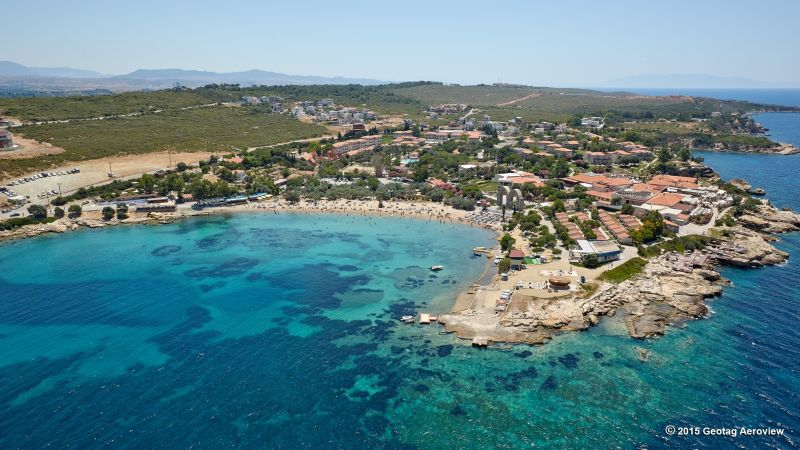 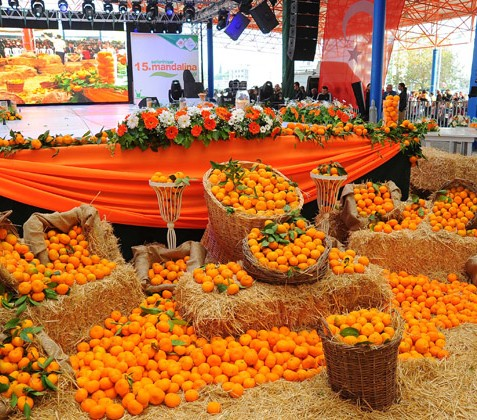 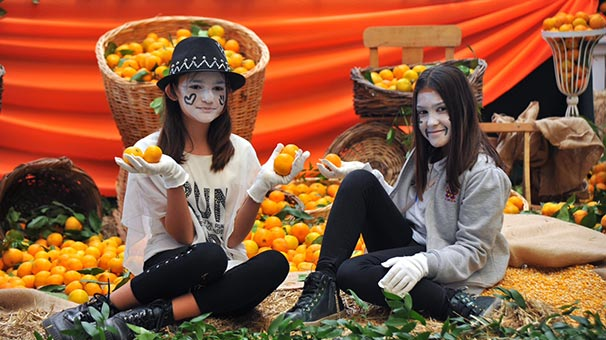